ŽIVOT VE STŘEDOVĚKU
Vlastivěda pro 4. ročník
RANNÝ STŘEDOVĚK
- od konce 5.stol. – 11. stol.
 - rozvoj románské kultury
 - vznikají samostatné raně feudální státy
   např. francká říše
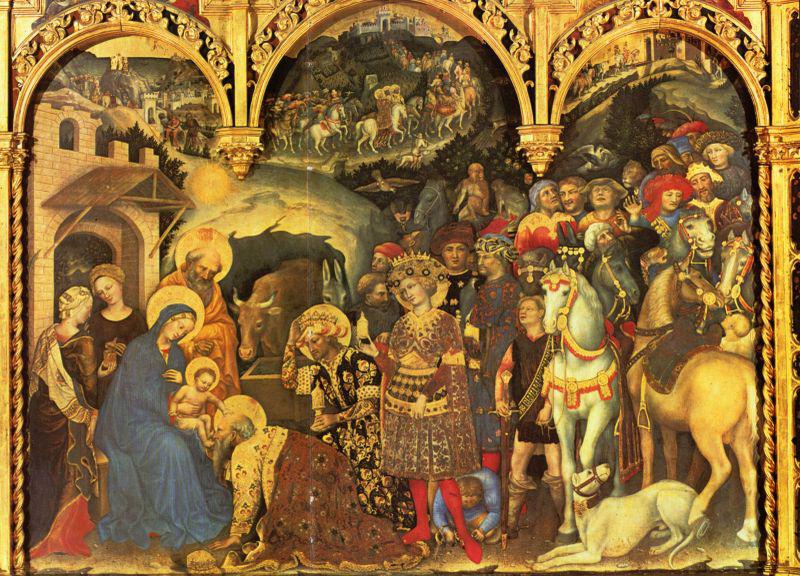 VRCHOLNÝ (rozvinutý) STŘEDOVĚK
- od 11. stol. – do počátku 14. stol.
 - probíhají mocenské konflikty mezi panovníkem
   (centralistické řízení) a šlechtou (snaží se o au-
   tonomii)
 - prosazuje se gotická kultura
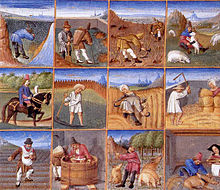 POZDNÍ STŘEDOVĚK
- 14. stol. – 1492 – 15. stol.
 - krize společnosti, expanze osmanské říše, zá- 
   nik byzantské říše a slovanských států na Bal-
   káně.
 - první zámořské objevy – Portugalci, Španělé
 - posílil vliv měšťanství
 - vynález palných zbraní
ŠLECHTA
BOHATŠÍ (panský stav – páni)
 - sídlí na hradech
 - vlastní velká panství s několika vesnicemi a 
   mnoha poddanými
Součástí života hostiny, turnaje, lovy
CHUDŠÍ – zemani
-vlastnili jen jednu vesnici, žili ve tvrzích
chudli, nuceni sloužit ve vojsku, u královského
    dvora nebo bohatých pánů
CÍRKEV
vysocí představitelé – arcibiskupové, biskupové
řadoví představitelé – kněží, mniši
Vlastnila kláštery, kostely, ale i vesnice s poddanými
Další peníze plynuly z poplatků za církevní 
    úkony – pohřby, křtiny
- Velmi bohatla, hodnostáři žili v přepychu
STŘEDOVĚKÁ VESNICE
Žila zde většina lidí
Hlavní skupina byli poddaní
Odváděli poddanské dávky a to v penězích
    nebo částí úrody desátky
bezzemci -nevlastní žádné pozemky,museli
   pracovat na cizí půdě
- Bohatí sedláci - lepší podmínky k životu
STŘEDOVĚKÉ MĚSTO
Nejbohatší OBCHODNÍCI si stavěli honosné do-
    my
Početnější ŘEMESLNÍCI (např. kováři, truhláři,
    krejčí, apod..), vlastnili chudší příbytky s krám-
    ky a dílnami
Nemajetná CHUDINA – tvořili ji tovaryši a 
    učedníci, dělníci na stavbách, žebráci.
VZNIK MĚST
Zakládány od 13. století
Největší rozkvět za vlády Karla IV.
Kolem měst vznikají kamenné hradby – ochrana proti přepadům
Hradby opatřeny branami,na noc se zavíraly
-  Byla zde radnice, kostel
-  Na ulicích se konaly jarmarky (trhy)
SPOLEČENSKÉ VRSTVY STŘEDOVĚKU
GOTICKÝ SLOH
-v polovině 14.stol., uplatňován v architektuře
-dostal se k nám z Francie
-typické znaky:
 stavby stavěny do výšky
 opěrný systém zdoben mnoha věžičkami
 (např. Chrám Sv. Barbory v Kutné Hoře)
 okna mají tvar obdelníku, zakončena lomeným
 obloukem, často vyplněna obrazy z barevných      
  sklíček
GOTIKA
Období budování mohutných hradů na těžko
    přístupných místech, nádherných chrámů a 
    klášterů.
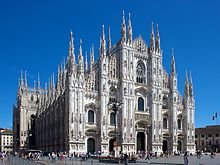 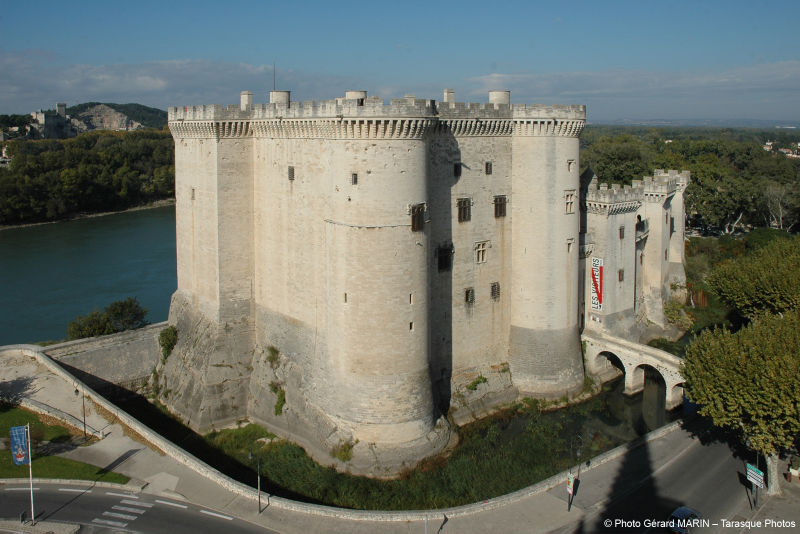 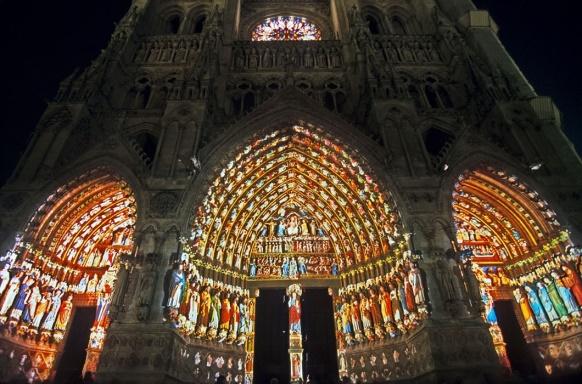 DOPLŇ
Šlechta je ……… stav, sídlí v …….., vlastní v......,
l…, p…, r……, a p…… lid.Zemani jsou ch… š…..,
žili v t…..
Církev vlastnila k……. a k…… Vysocí představitelé byli b…….., řadoví byli k…. a m….
Na vesnici hlavní skupinou byli p……, odváděli
p…….. d…. nebo d……Nejchudší byli b…….
DĚKUJI ZA POZORNOST